✠VUI HỌC KINH THÁNH✠
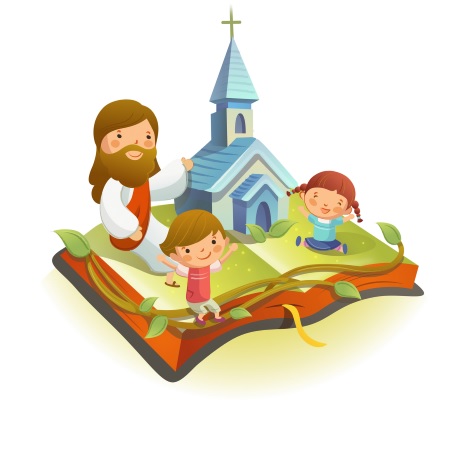 CHỨNG NHÂN
TÌNH YÊU
CHÚA NHẬT 31 THƯỜNG NIÊN B
✠ TIN MỪNG CHÚA GIÊSU KITÔ 
THEO THÁNH MÁC-CÔ ✠
Khi ấy, có một người trong các kinh sư đến gần Đức Giê-su và hỏi rằng :
“Thưa Thầy, trong mọi điều răn, điều răn nào đứng hàng đầu ?”
Đức Giê-su trả lời : “Điều răn đứng hàng đầu là : Nghe đây, hỡi Ít-ra-en, Đức Chúa, Thiên Chúa chúng ta, là Đức Chúa duy nhất.
Ngươi phải yêu mến Đức Chúa, Thiên Chúa của ngươi, hết lòng, hết linh hồn, hết trí khôn và hết sức lực ngươi.
Điều răn thứ hai là : Ngươi phải yêu người thân cận như chính mình. Chẳng có điều răn nào khác quan trọng hơn các điều răn đó.”
Ông kinh sư nói với Đức Giê-su : “Thưa Thầy, hay lắm, Thầy nói rất đúng. Thiên Chúa là Đấng duy nhất, ngoài Người ra không có Đấng nào khác.
Yêu mến Thiên Chúa hết lòng, hết trí khôn, hết sức lực, và yêu người thân cận như chính mình, là điều quý hơn mọi lễ toàn thiêu và hy lễ.”
Đức Giê-su thấy ông ta trả lời khôn ngoan như vậy, thì bảo: “Ông không còn xa Nước Thiên Chúa đâu !” Sau đó, không ai dám chất vấn Người nữa.ĐÓ LÀ LỜI CHÚA
HÃY
TÌM
KIẾM
NƯỚC
CHÚA
TRƯỚC
MỌI
SỰ
NGƯỜI
SẼ
LO
CHO
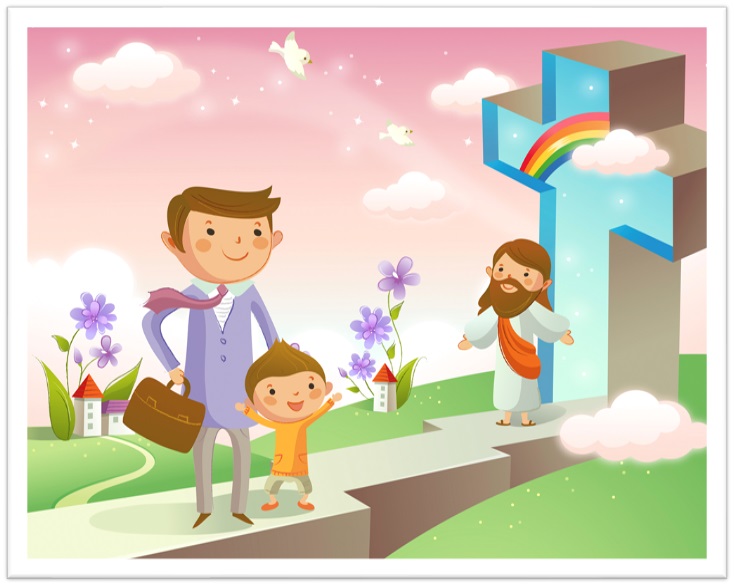 TÌM Ô CHỮ
1
HÀNG
 DỌC
2
3
4
5
6
7
5. THIÊN CHÚA LÀ AI, NGOÀI NGƯỜI RA KHÔNG CÓ ĐẤNG NÀO KHÁC?
1. YÊU MẾN THIÊN CHÚA HẾT LÒNG, VÀ YÊU NGƯỜI THÂN CẬN NHƯ CHÍNH MÌNH, LÀ ĐIỀU QUÝ HƠN MỌI CÁI GÌ ?
3. “NGƯƠI PHẢI YÊU MẾN ĐỨC CHÚA, THIÊN CHÚA CỦA NGƯƠI, HẾT LÒNG, ... ... ..., HẾT TRÍ KHÔN VÀ HẾT SỨC LỰC NGƯƠI”.
2. “NGƯƠI PHẢI YÊU MẾN ĐỨC CHÚA, THIÊN CHÚA CỦA NGƯƠI, HẾT LÒNG, HẾT LINH HỒN, ... ... ..., VÀ HẾT SỨC LỰC NGƯƠI”.
6. "THƯA THẦY, TRONG ... ... ..., ĐIỀU RĂN NÀO ĐỨNG ĐẦU?"
4. NGƯƠI PHẢI YÊU NGƯỜI THÂN CẬN NHƯ AI ?
7. ÔNG KINH SƯ ĐÃ NGHE ĐỨC GIÊ-SU VÀ NHỮNG NGƯỜI THUỘC NHÓM XA-ĐỐC LÀM GÌ VỚI NHAU?
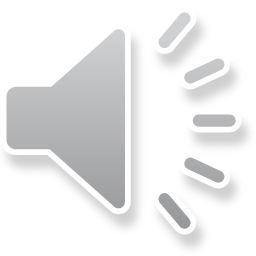 Học với Giê-su - Học cùng Giê-su
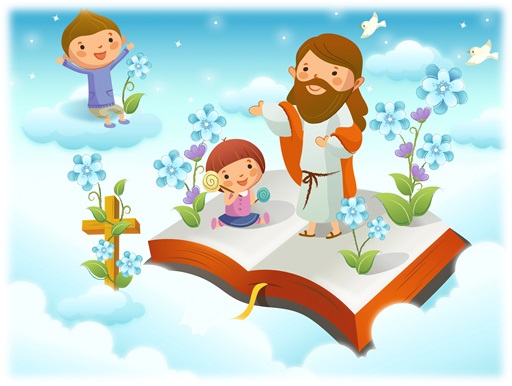 TRẮC NGHIỆM
1. ĐÂU LÀ ĐIỀU RĂN ĐỨNG ĐẦU?
A
B
C
D
Người phải giữ ngày sa-bát
Ngươi phải thờ cha kính mẹ
Ngươi phải yêu mến Thiên Chúa hết linh hồn
Người không được giết người
Ngươi phải yêu mến Thiên Chúa hết linh hồn
B
Đáp án
2. AI ĐÃ HỎI ĐỨC GIÊ-SU VỀ ĐiỀU RĂN NÀO ĐỨNG ĐẦU ?
A
B
C
D
Người Hê-rô-đê
Vị Thượng tế
Người Xa-đốc
Vị Kinh sư
C
Vị Kinh sư
Đáp án
3. ĐIỀU RĂN THỨ HAI LÀ GÌ ?
A
B
C
D
Chia sẻ cơm áo cho mọi người
Yêu người thân cận như chính mình
Tôn kính Đức Chúa hết sức mình
Hãy yêu thương mọi người
A
Yêu người thân cận như chính mình
Đáp án
4. VỚI CÂU TRẢ LỜI CỦA VỊ KINH SƯ, ĐỨC GIÊ-SU NÓI GÌ?
A
B
C
D
Ông sẽ được hạnh phúc
Ông thật là khôn ngoan
Ông không còn xa nước Thiên Chúa đâu
Ông sẽ được vào Nước Trời
B
Ông không còn xa nước Thiên Chúa đâu
Đáp án
THIẾU NHI YÊU CHÚA
Thiếu Nhi làm gì để yêu mến Thiên Chúa và mọi người?